Современные технологии формирования коммуникативных УУД на уроках английского языка
Учитель английского языка Штурмина О.С 
МБОУ «СОШ № 18» 
р.п Лукино, Балахнинского района, Нижегородской области
Проблемный метод обучения  Разноуровневое обучение  Обучение в сотрудничестве Групповые технологии Модульное обучение Информационные технологии Игровые технологии Технология критического мышления  (интерактивные технология)Технология «Языковой портфель» Метод проектовИсследовательский метод  Видео-технологии  Технология творческих мастерских
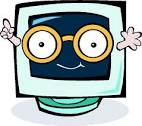 Технология критического мышления Методики критического мышления
Методика «Кластер» 
Методика «Идеал» 
Приём «Инсерт» 
Методика «Рыбья кость» («Fish bone») 
Методика «Шесть шляп мышления» («Six thinking hats»)  
Кейс -  технология 
Методика «Синквейн»
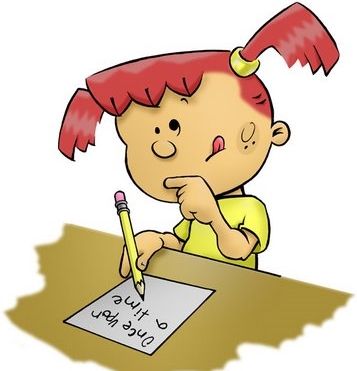 Методика «Кластер»
black
red
blue
Colours
white
yellow
Методика «Идеал»
В основе этой методики проблема: 
I –identify (обозначить проблему) 
D – debate (обсуди, мозговой штурм) 
E – essential solutions (выдвижение гипотез) 
A – activity (обсуждение) 
L – logical conclusions (выводы)
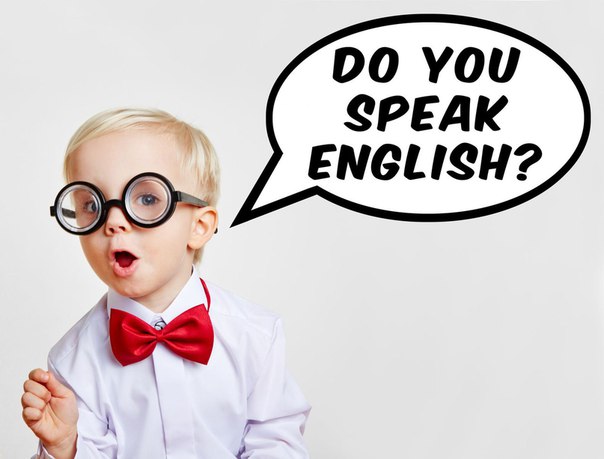 Приём «Инсерт»
Что известно 
   Что противоречит восприятию 
+  Что является новым 
?   Что хотел узнать (непонятно)
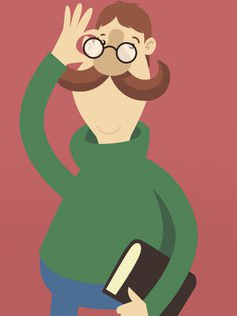 Методика «Рыбья кость»
Проблема
Аргументы «За»
Аргументы «Против»
Выводы
Методика «Шесть шляп мышления»
Белая шляпа – что мы знаем по этой проблеме? 
Чёрная шляпа – критические замечания, недостатки.Жёлтая шляпа – плюсы, достоинства.
Зелёная шляпа – предложите свой вариант, творческие варианты решения проблемы. 
Красная шляпа – чувства, эмоции по данной проблеме. 
Синяя шляпа – управление процессом, поднимаем когда сообщается проблема, задача.
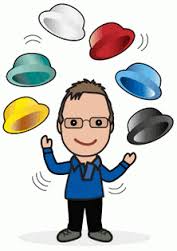 Кейс технология
Кейсовая ситуация должна быть короткой и лаконичной, актуальной для сегодняшнего дня. Проблема рассматривается с различных сторон. 
В тексте обязательно наличие личностного отношения к проблеме, текст должен провоцировать дискуссию, диалог.
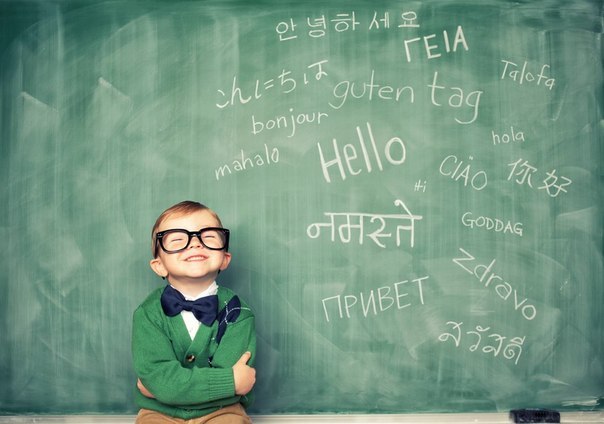 Методика «Синквейн»
Правило 5 строк: 
1 строка – тема, предмет. 
2 строка – описание предмета (2 прилагательных) 
3 строка – 3 глагола 
4 строка – фраза из 4 значимых слов, выражающих сущность 
5 строка – синоним, обобщающий смысл текста
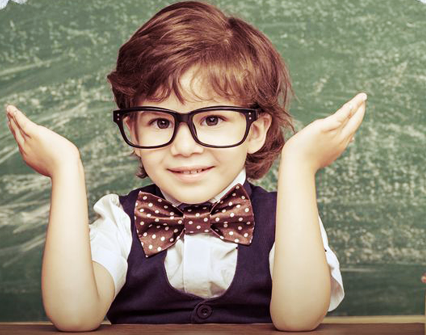